Building Lenses for the Windows Phone 8 Camera
Eric P. Bennett
Senior Lead Program Manager
Windows Phone Camera
2-018
Agenda
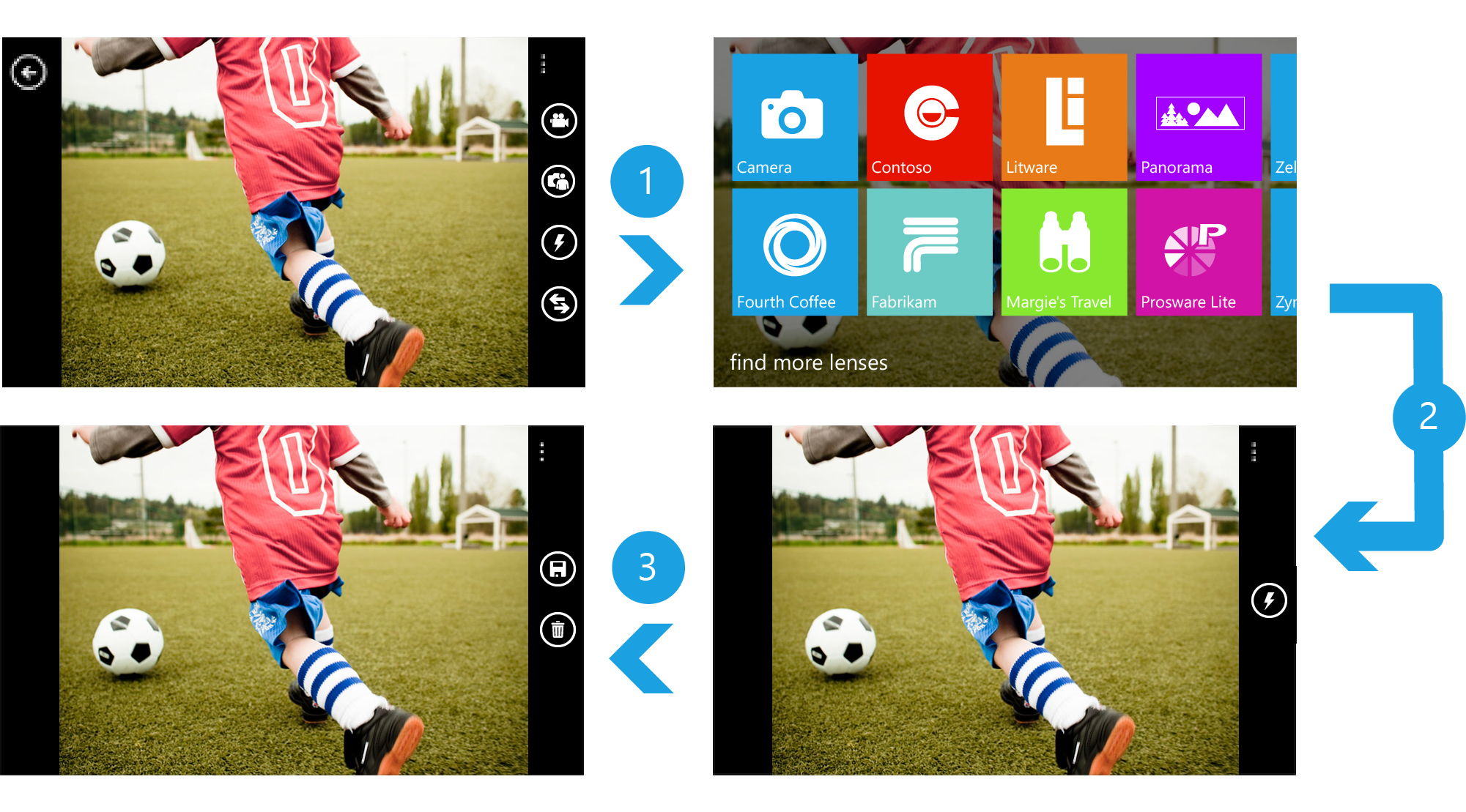 The Windows Phone 8 Camera
Building a Lens

New Camera APIs

Sharing and Editing
Camera and Lenses Demo
Camera App and Photosynth Lens
The Windows Phone 8 Camera
The everyday camera solution
Fast pocket-to-picture times
Dedicated camera button for a point-and-shoot experience
New UI elements    Pinch-to-zoom UI    Lens Picker button
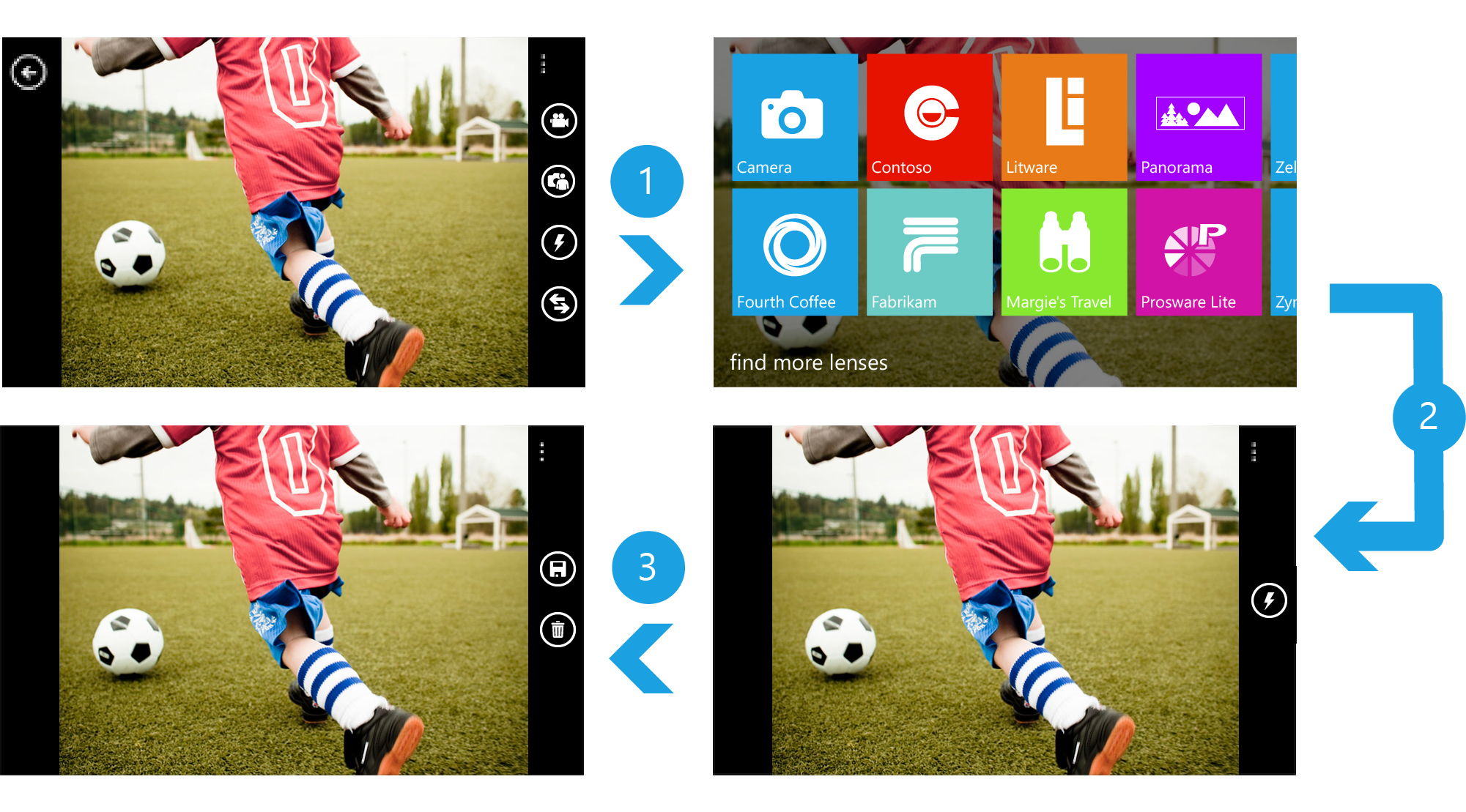 Windows Phone Lenses
Viewfinder-driven experiences
Appear inside Camera & Photo apps
Create, view, & edit photos + rich media
Access new camera APIs and extensibility points 
Purchased through the Store
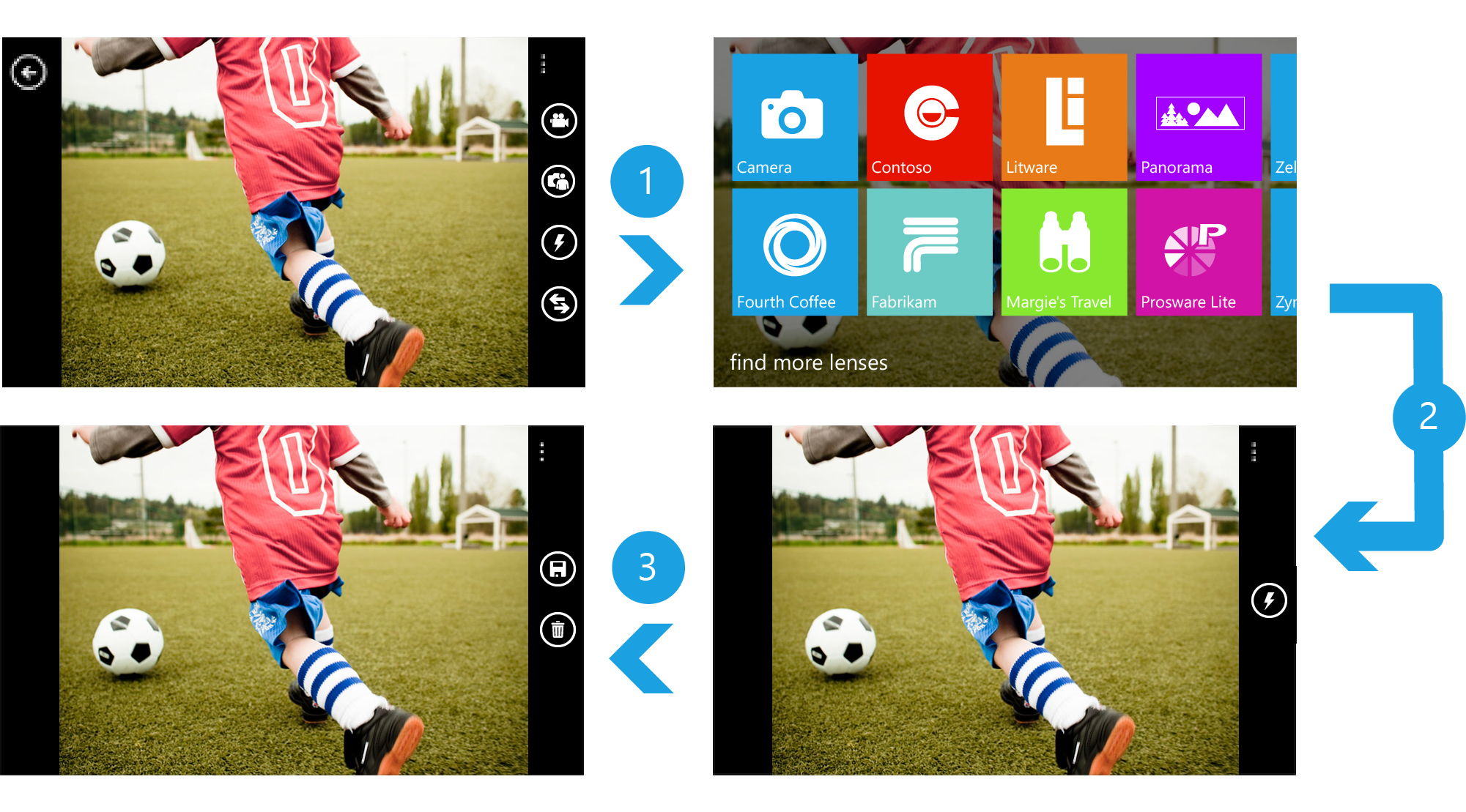 Let’s cut to the chase:Your new camera app should be a Lens on Windows Phone 8
Inside Lenses
Lens Workflow
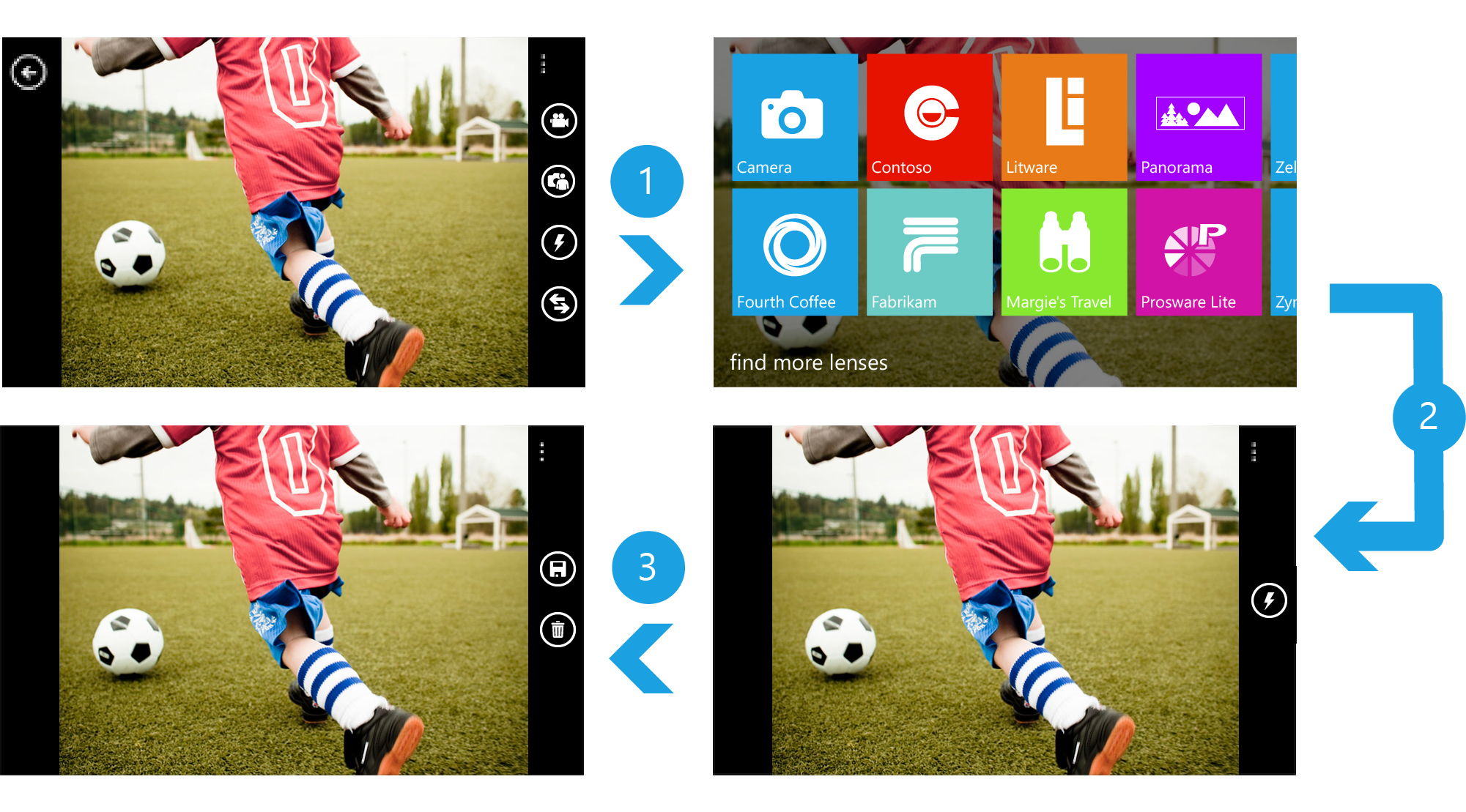 //Build Demo Lens
//Build Demo Lens
Key Lens Components
Lenses start with an <Extension> but also feature …
Viewfinder entry point
Lens-specific UX flow
Rich media
Custom tile iconography
Built with …
    XAML with C# for UI
    Access to C++
Lens Requirements
In WMAppManifest.xml <Extensions> add “Camera_Capture_App” Extension
DeepLink URI contains “ViewfinderLaunch”








For Lens Icons:
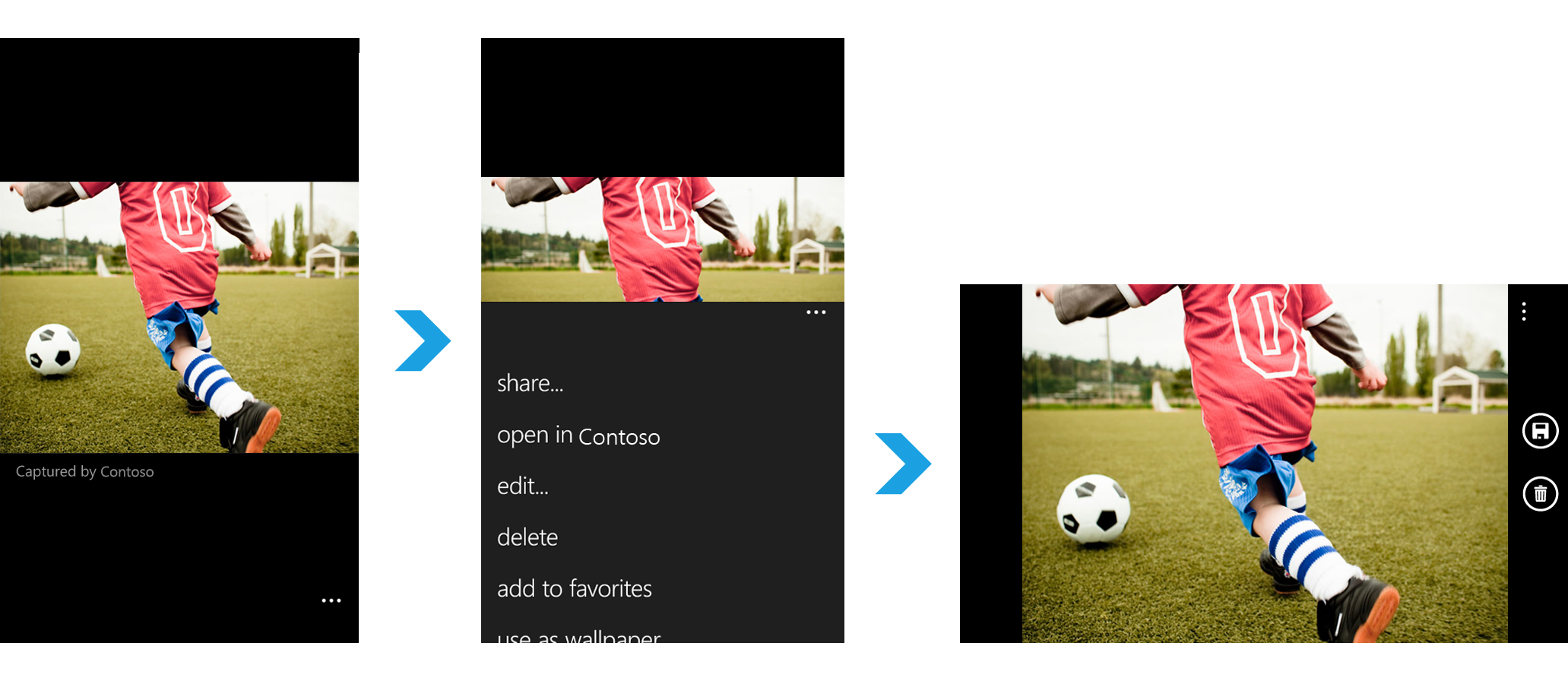 Rich Media
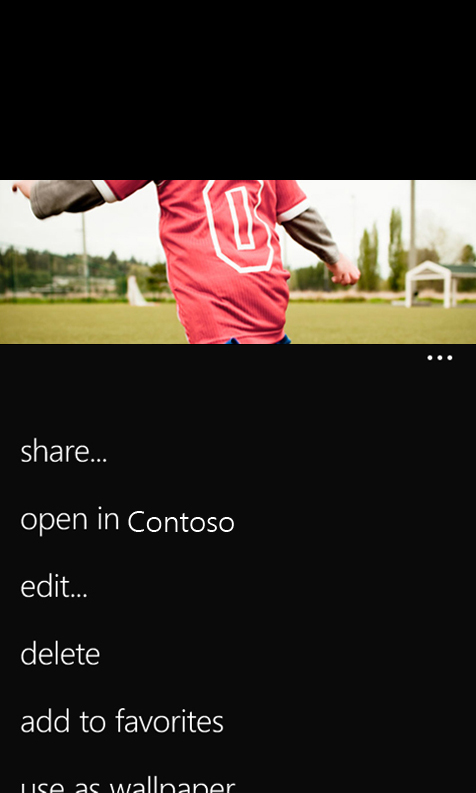 Lenses can capture more than JPEGs
    Interactive panorama capture
    Non-destructive editors
Link camera roll JPEGs to a lens and content stored in the Local Folder
“Photos_Rich_Media_Edit” <Extension>
    Launches with a DeepLink URI containing     “RichMediaEdit” and a file token for identification
Making Great Lenses
Guidelines to make your Lens intuitive and fun.

The full UX guidelines are on MSDN
“Consistent” capture experience
    Controls, Gestures, & Animations
In-lens camera roll
    With Rich Media and without
App flow / back buttons
    View/Edit-Only Mode
Coding a Lens: Part ILens Infrastructure
Registering as a Lens, Lens Tile Icons, Lens Capabilities, Lens DeepLink URIs
New Camera APIs
Windows Phone 8 Imaging Platform
Windows Runtime Camera APIs 
    (Don’t worry, 7.5’s managed APIs are still there too)

Deeper sensor control across devices
CaptureSequence image capture model
Preview and video stream access

    … all on a new MediaFoundation core
    … and with C++ for existing image processing code
Native Interfaces
Windows.Phone.Media.Capture
IAudioVideoCaptureDevice
ICameraCaptureNativeDevice
ICameraCapturePreviewSink
CameraCaptureFrame
ICameraCaptureSampleSink
CameraCaptureSequence
Camera Sensor Properties
KnownCameraGeneralProperties
PhotoCaptureDevice
AudioVideoCaptureDevice
KnownCameraAudioVideoProperties
ICameraCaptureDevice
KnownCameraPhotoProperties
Consistent Control Across Devices
Common Photographic Properties
Immediate sensor changes with PhotoCaptureDevice

SetProperty(     property, 
    value)

GetSupportedPropertyRange(
    sensorLocation, 
    property)
GetSupportedPropertyValues(
    sensorLocation, 
    property)
Capture Sequences
Open
PhotoCaptureDevice.OpenAsync()
High-performance imaging

Specify frame properties to be applied at time of capture

Optimizes for fast capture on shutter button press and asynchronous UX 

Other considerations
    Reset pipeline with SetProperty()
    Half-press focus/touch focus
Create 
PhotoCaptureDevice.CreateCaptureSequence()
Specify
CameraCaptureFrame.DesiredProperties[]
Prepare
PhotoCaptureDevice.PrepareCaptureSequenceAsync()
User Presses Shutter
CaptureCameraCaptureSequence.StartCaptureAsync()
FrameAcquired Event
Process
CameraCaptureFrame.CaptureStream
Save
MediaLibrary.SavePictureToCameraRoll()
Coding a Lens: Part IICapture
Initialize the camera with Windows Runtime APIs, Configure the sensor, Take a picture
Preview and Audio/Video APIs
Live Preview Pixels from Photo/AudioVideoCaptureDevice
  GetPreviewBufferArgb(), GetPreviewBufferY(), GetPreviewBufferYCbCr() 
    Formatted as NV12 Data
    Notification through PreviewFrameAvailable Event
    Native preview access through COM APIs

AudioVideoCaptureDevice Capture/Streaming
    H.264 Video with AAC Audio in an .MP4 Container
    Configurable with KnownCameraAudioVideoProperties
    Access to VideoTorch properties
    Native stream and frame pixel access through COM APIs
Sharing and Editing
More Photo Gallery <Extension> Points
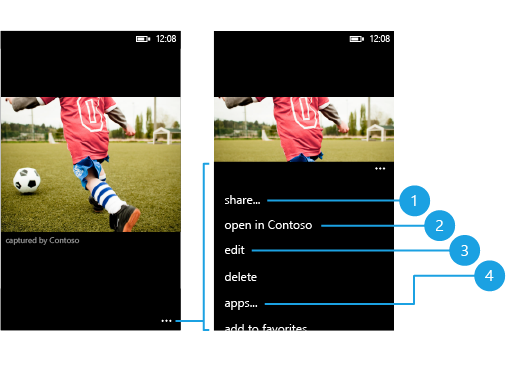 Share Menu
Rich Media
Edit Menu
Legacy-only
Plus, you can now launch a ShareMediaTask from your Lens
Auto-Upload Background Agents
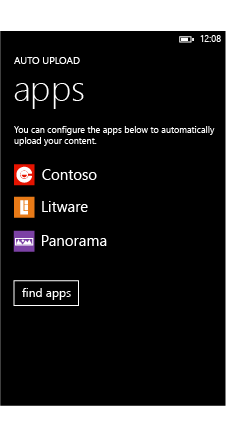 Upload photos to your cloud servicein the background over Wi-Fi

Implemented as a ResourceIntensiveTask

Device settings menu for configuration

“Photos_Auto_Upload” <Extension>
    DeepURI Link Contains “ConfigurePhotosUploadSettings”
Additional Resources
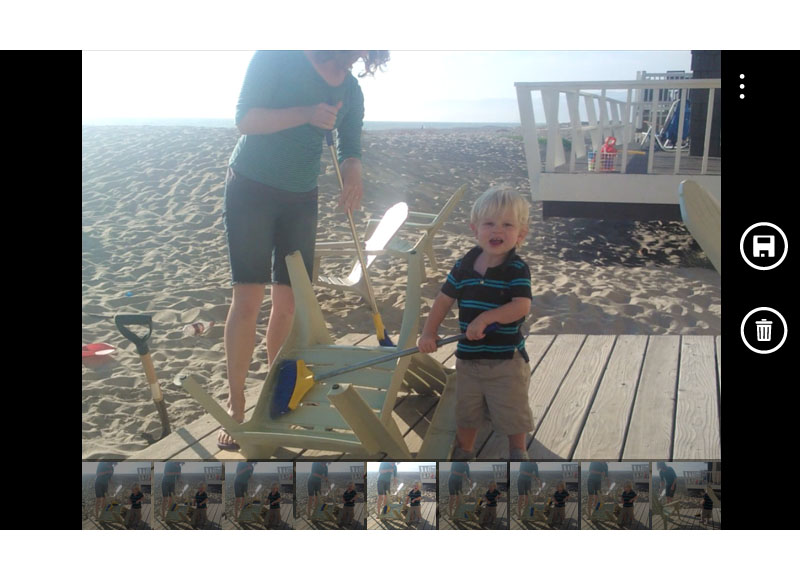 Documentation

Sample Code on MSDN
BasicLensWP8CS
MediaViewerSample

Emulator development
The Opportunity of Lenses
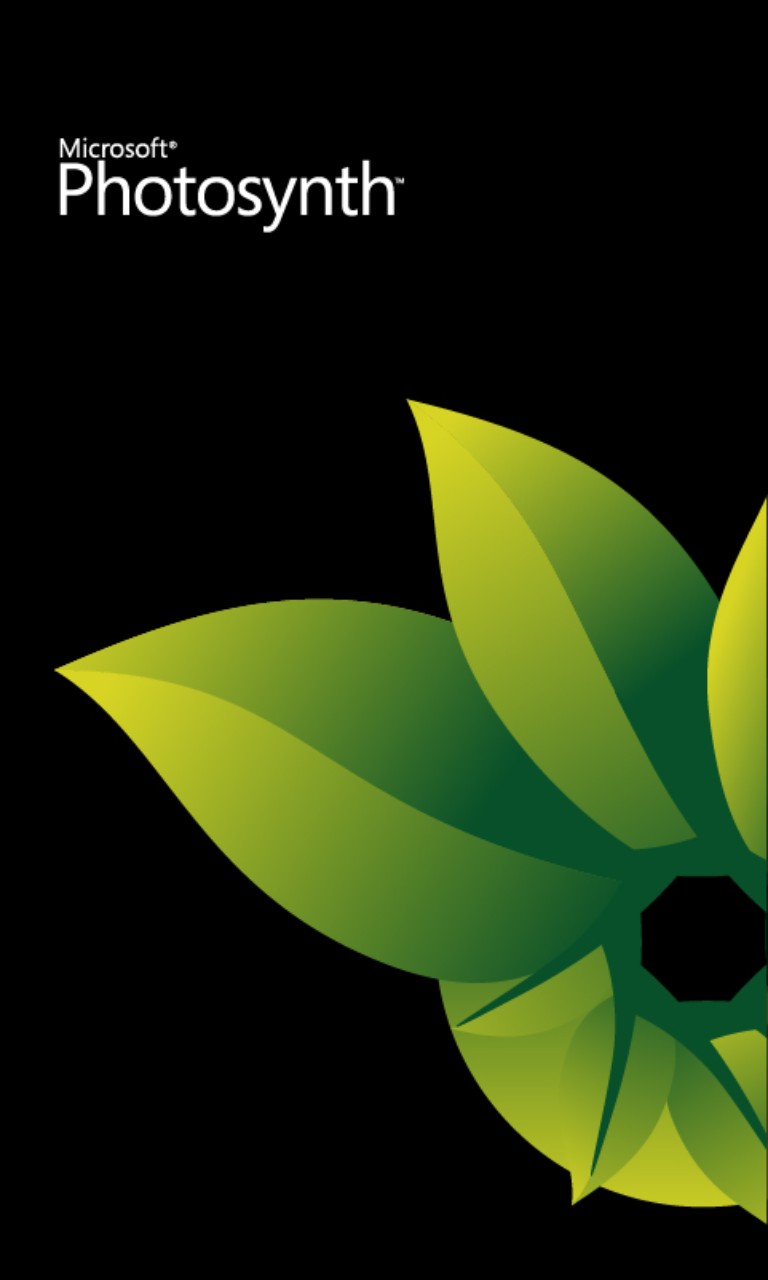 Great for photo apps …but, the door is now open to new experiences only possible with Rich Media

Users will look to the Store for Lenses that enable their camera to do amazing things